What brings you happiness?
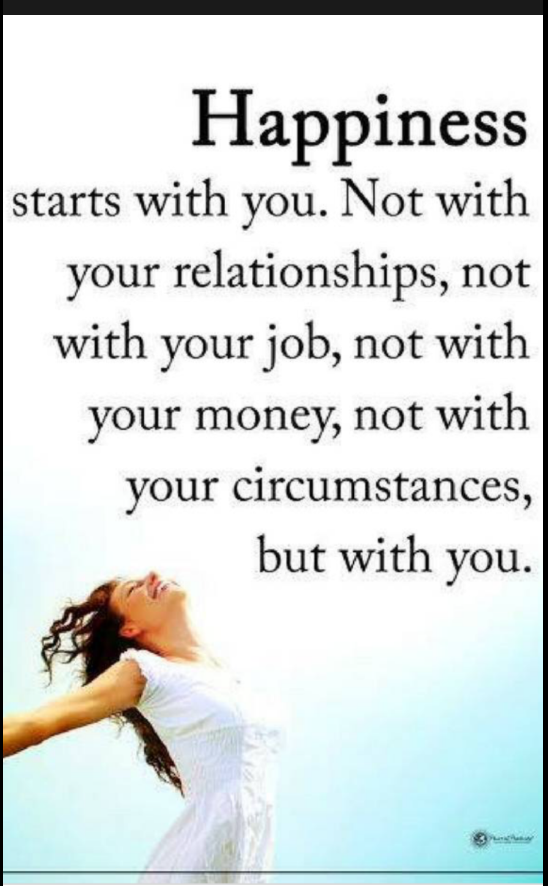 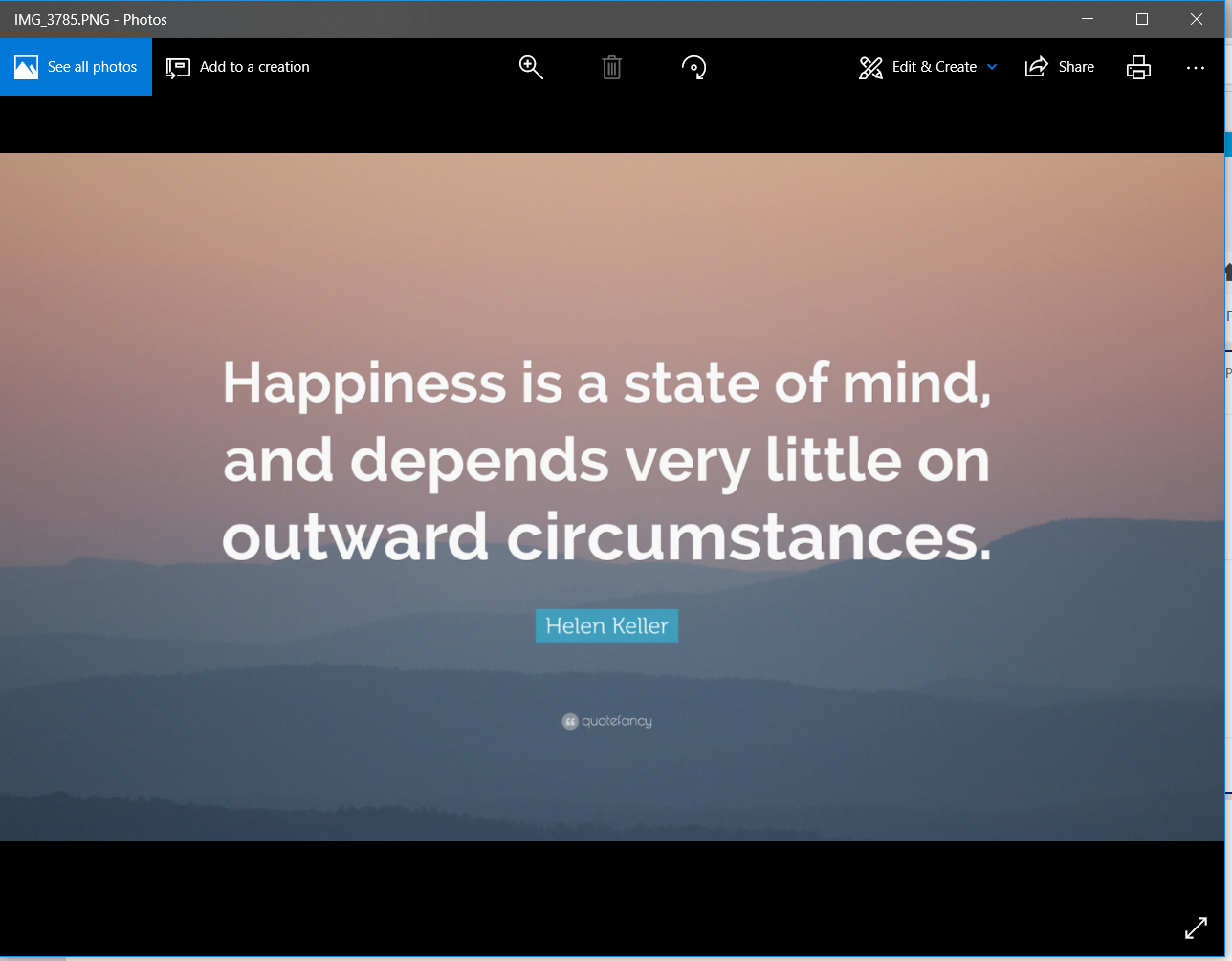 The Lord’s teaching on happiness, blessedness
Matthew 5:3-12
Beatitudes
Blessed - makarios
In the original meaning it describes the “blessed” 
happy state of the gods as opposed to the state of 
mortal man. Among the Greeks of Jesus’ day only 
the gods were truly The Blessed Ones.

As used in the beatitudes, “blessed” conveys the highest
 form of spiritual and moral prosperity.
The Lord’s teaching on happiness, blessedness
Happy are the poor in spirit 
Matthew 5:3
"Blessed are the poor in spirit, for theirs 
is the kingdom of heaven.
The Lord’s teaching on happiness, blessedness
Happy are the poor in spirit
Matthew 5:3
Poor – ptochos
The humble, poor, a beggar, one who 
lacks wealth, destitute.
A person who will look to God.
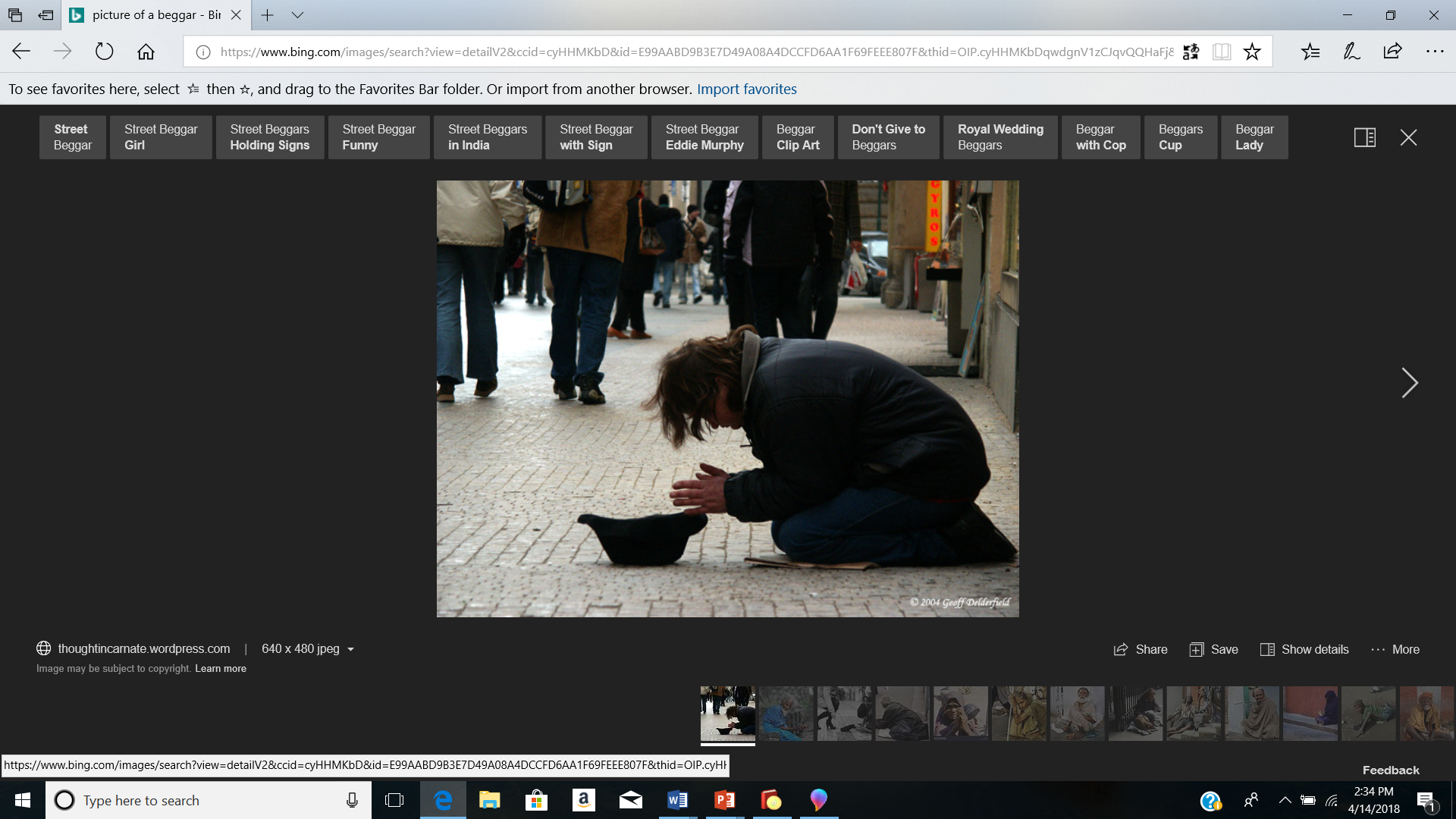 The Lord’s teaching on happiness, blessedness
Happy are the poor in spirit
Philippians 2:3-4
Do nothing from selfishness or empty conceit, but with humility of mind regard one another as more important than yourselves; do not merely look out for your own personal interests, but also for the interests of others.
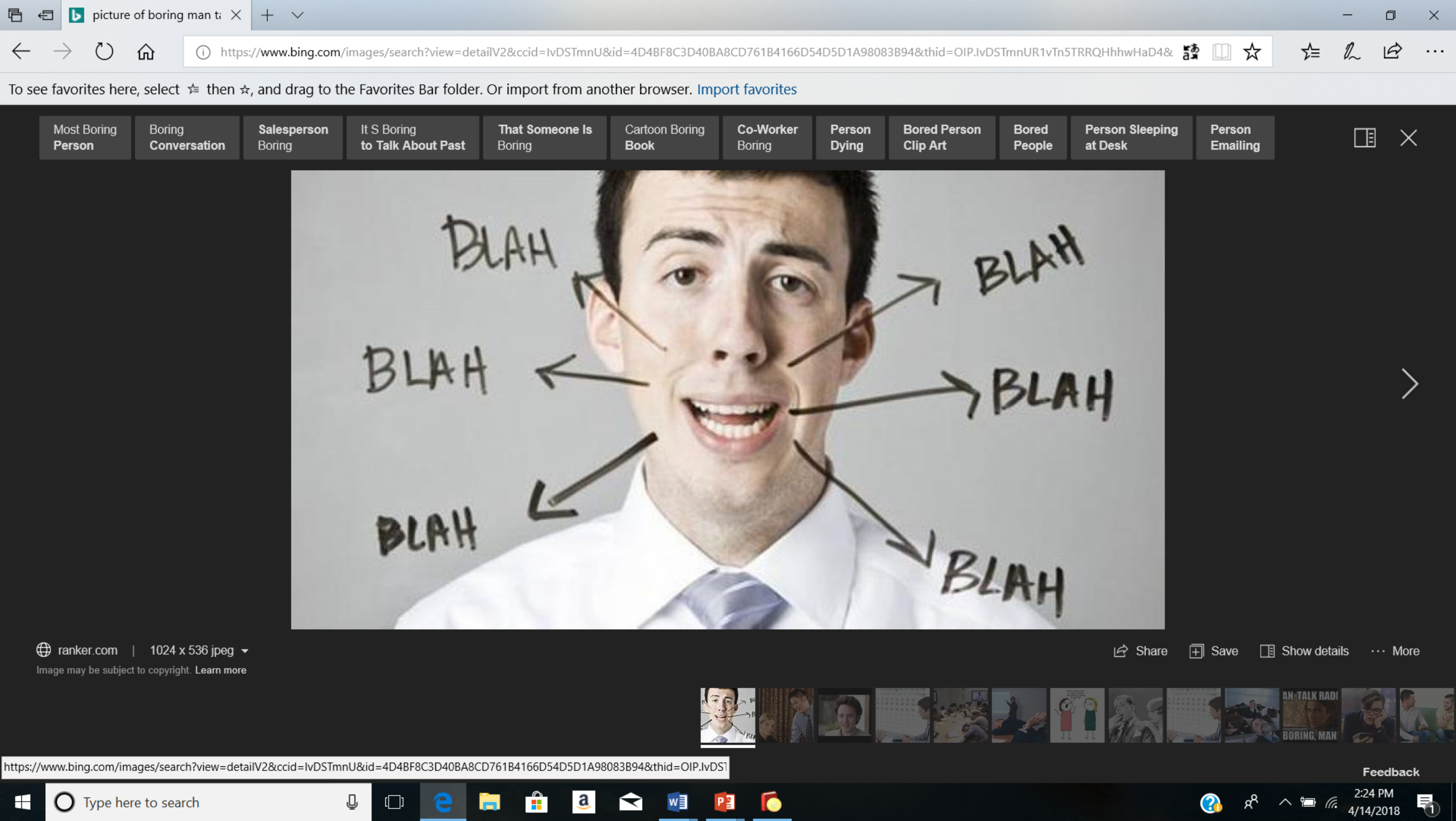 The Lord’s teaching on happiness, blessedness
Happy are the poor in spirit 
Matthew 18:1-4
 At that time the disciples came to Jesus and said, "Who then is greatest in the kingdom of heaven?"  And He called a child to Himself and set him before them, and said, "Truly I say to you, unless you are converted and become like children, you will not enter the kingdom of heaven.  Whoever then humbles himself as this child, he is the greatest in the kingdom of heaven.